Проблемы взаимоотношения человека и природы в литературе
Актуальность исследования
Многие поэты в своих произведениях раскрывают связь человека с окружающей средой. Тончайший лирик и прекрасный знаток природы Афанасий Афанасьевич Фет так сформулировал ее в середине XIX века: «Только человек, и только он один во всем мироздании, чувствует потребность спрашивать, что такое окружающая его природа? Откуда все это? Что такое он сам? Откуда? Куда? Зачем? И чем выше человек, чем могущественнее его нравственная природа, тем искреннее возникают в нем эти вопросы”.  О том, что человек и природа связаны неразрывными нитями, писали и говорили в прошлом веке все наши классики, а философы конца XIX — начала XX века даже установили связь между национальным характером и образом жизни человека, природой, среди которой он живет
Гипотеза исследования: если с детского возраста прививать детям любовь к природе, то у них сложиться позитивное отношение к природе, окружающему миру
Методы исследования: 
 теоретическое обобщение  литературных данных;
 анализ;
 сравнение
Цель исследования: изучение проблемы взаимоотношения человека с природой
Задачи исследования: 
Проанализировать литературу по теме исследования;
Рассмотреть взаимоотношение человека и природы в произведениях различных писателей;
Выявить  воспитательный аспект произведений о природе
Стихи о природе
Высокий дуб. Глубокая вода.
Спокойные кругом ложатся тени.
И тихо так, как будто никогда
Природа здесь не знала потрясений!
Дети еще не знают многое из того, что известно взрослым. Но и взрослые не всезнающи. Как часто они признаются себе, что разучились замечать необыкновенную в своей простоте красоту окружающего мира, видеть и понимать тайны и загадки природы.
И все же, глаза закрывая,
Я вижу: над крышами хат
В морозном тумане мерцая,
Таинственно звезды дрожат
Н.Рубцов  автор стихов о природе
Николай Михайлович Рубцов - поэт, родился 3января 1936 года. Н. Рубцов
родился    городе Емецке Архангельской области в простой семье. В июне
1950 года Николай Рубцов закончил семилетку и, едва получив диплом,
покинул стены ставшего ему родным детдома. Его путь лежал в Ригу, в
мореходное училище, о поступлении в которое он мечтал все последние годы
своего пребывания в детском доме. Он преисполнен самых радужных
надежд и ожиданий
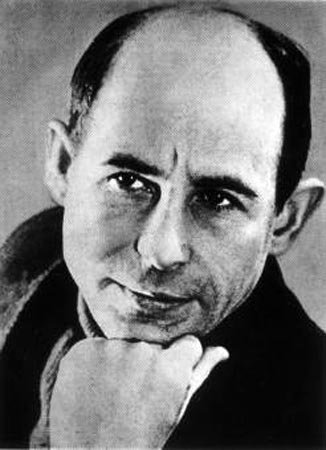 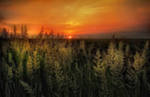 Б.Олейник автор поэмы «Крыло»
Первые образцы поэзии Бориса Олейника были опубликованы ещё в его бытность пионером. После окончания средней школы поступил на факультет журналистики Киевского национального университета имени Т. Г. Шевченко, учёбу в котором закончил в 1958. Возглавлял партийную организацию Союза писателей Украины на протяжении одиннадцати лет, причём за это время из этой организации не было исключено ни одного литератора
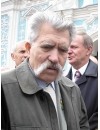 Заключение
Воздействие людей на природу становится более мощным и приобретает планетарный характер. В настоящее время, как никогда, остро стоит вопрос экологического воспитания детей. Ребенок, полюбивший природу, не будет бездумно рвать цветы, разорять гнезда, обижать животных. И чем раньше мы введем детей в прекрасный окружающий их мир, тем больше знаний, навыков и умений они получат
Стихи В. Астафьева о природе
Последняя четверть XX века поставила перед человечеством глобальную проблему — экологии, сохранения природного равновесия. Взаимоотношения природы и человека обострились настолько, что стало понятно: или человек научится жить как часть природы, по ее законам, или погубит планету и погибнет сам. Тема отношений природы и человека была новой в русской литературе, и одним из первых обратился к ней Виктор Астафьев. Уроженец русского Севера, Астафьев любит и чувствует природу Человек, по мысли Астафьева, перестал вести себя как мудрый и доброжелательный хозяин, превратился в гостя на собственной земле или же в равнодушного и агрессивного захватчика, которому безразлично будущее, который за выгодой сегодняшнего дня не способен увидеть проблемы, ожидающие его в будущем.
                                                     
                                                           Человек!                                         Щади зверей и птиц,                                          Деревья и цветы,                                        Ведь это все слова,                                       Что царь природы - ты!                                                                         .
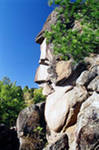 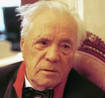 Спасибо за внимание!